Pujian Kepada Allah S.W.T.
الْحَمْدُ لِلَّهِ
Segala puji-pujian hanya bagi Allah S.W.T.
Syahadah
أَشْهَدُ أَنْ لاَ إِلَهَ إِلاَّ اللهُ وَحْدَهُ لاَ شَرِيْكَ لَهُ، وَأَشْهَدُ أَنَّ سَيِّدَنَا وَنَبِيَّنَا مُحَمَّدًا عَبْدُهُ وَرَسُوْلُهُ.
Dan aku bersaksi  bahawa sesungguhnya tiada tuhan melainkan Allah yang Maha Esa yang tiada sekutu bagiNya,

Dan aku bersaksi bahawa junjungan kami Nabi Muhammad SAW hamba-Nya dan rasul-Nya
Selawat Ke Atas Nabi Muhammad S.A.W
اللَّهُمَّ صَلِّ وَسَلِّمْ وَبَارِكْ عَلَى سَيِّدِنَا مُحَمَّدٍ وَعَلَى اَلِهِ وَأَصْحَابِهِ وَالتَّابِعِينَ بِإِحْسَانٍ إِلَى يَوْمِ الدِّينِ،
Ya Allah, cucurilah rahmat,  kesejahteraan dan keberkatan ke atas Nabi Muhammad SAW dan ke atas keluarganya, para sahabatnya dan orang-orang yang mengikut Baginda dengan baik hingga ke hari Kiamat
Pesanan Takwa
فَيَا أيُّهَا النَّاسُ اتَّقُوْا اللهَ حَقَّ تُقَاتِهِ وَلا تَمُوْتُنَّ إِلا وَأَنْتُمْ مُسْلِمُوْنَ
Marilah kita sama-sama melahirkan keazaman yang sungguh-sungguh untuk menjadi orang yang bertakwa kepada Allah SWT. Semoga kita selamat dunia dan akhirat
Tajuk Khutbah Hari Ini :
03 JUN 2022
Bersamaan
03 ZULKAEDAH 1443
Jauhi Makanan Yang Haram, Elakkan Makanan Yang Syubhah
Makanan Yang Halal
Makanan yang zatnya halal dan diperolehi daripada sumber yang halal
Makanan Yang Haram
Makanan yang zatnya haram atau halal yang diperolehi melalui sumber yang haram
Makanan yang halal dan suci serta mengikut sunnah
Bukan saja menambahkan cahaya iman dalam diri malah ianya juga mendorong membina kesihatan zahir dan batin
Makanan Yang Haram
Boleh menggelapkan hati, menyebabkan hidup yang tidak berkat dan juga dimurkai Allah SWT
Sabda Rasulullah SAW
كُلُّ لَحْمٍ نَبَتَ مِنْ سُحْتٍ فَالنَّارُ أَوْلَى بِهِ
Yang Bermaksud : Setiap daging yang tumbuh daripada makanan yang haram, nerakalah yang lebih layak untuknya.
(Hadis Riwayat at-Tirmizi
Kehidupan Baginda SAW
Sangat menitik beratkan perkara  yang halal dan haram dalam pemakanan
Perkara yang hanya dikhususkan kepada Nabi SAW & ahli keluarga
Mereka tidak dibenarkan secara khusus oleh Allah SWT menerima sedekah dan zakat
Baginda sanggup mengeluarkan semula kurma yang dimakan oleh cucunya kerana dibimbangi kurma tersebut adalah daripada harta zakat
Antara makanan haram yang patut dijauhi
Hasil daripada amalan yang tidak diizinkan syarak
CONTOH
Rasuah, Perbuatan Memberi, Meminta, atau Menerima Suapan, dan lain-lain lagi
Sabda Rasulullah SAW
الرَّاشِي وَالْمُرْتَشِي
 فِي النَّارِ
Yang Bermaksud : Pemberi rasuah dan penerima rasuah akan di masukkan  ke dalam api neraka.
(Hadis riwayat at-Thobaroni)
Sabda Rasulullah SAW  
yang bermaksud :
“Pasti akan tiba kepada manusia zaman yang seseorang itu tidak menghiraukan dengan jalan apa yang dia mendapat harta, adakah dari halal atau haram”.
(Hadis riwayat Bukhori)
SYUBHAH
Kesamaran antara 
halal atau haram, 
benar atau salah
Sabda Rasulullah SAW 
yang diriwayatkan daripada 
Nu’man bin Bashir RA yang bermaksud :
“Sesungguhnya halal itu adalah jelas, haram juga adalah jelas dan di antara keduanya adalah kesamaran yang tidak diketahui oleh kebanyakan manusia. Sesiapa yang menjaga daripada melakukan sesuatu yang syubhah, agama dan maruahnya terjaga. Sesiapa yang menjadi kebiasaannya melakukan perkara yang syubhah, mendorongnya melakukan sesuatu yang haram dengan mudah, seperti pengembala memelihara ternakannya di batas sempadan, hampirlah ia memakan tanaman orang lain”.
(Hadis riwayat Muslim)
Antara maksud makanan yang syubhah menurut Imam Ibn Munzir :
Suatu perkara yang sudah diketahui haram tetapi selepas itu timbul syak tentang halalnya, adakah menjadi halal atau tidak? Seperti dua ekor ayam yang salah satunya disembelih oleh orang kafir dan tidak dapat dipastikan yang mana satu, hukumnya tidak boleh memakan ayam tersebut
PERTAMA
Antara maksud makanan yang syubhah menurut Imam Ibn Munzir :
KEDUA
Suatu perkara yang mana halal dan haramnya pada tahap yang sama iaitu tidak dapat dipastikan mana yang lebih kuat. Pada tahap ini adalah lebih baik ditinggalkan perkara tersebut kerana menjaga agama. Perkara ini pernah terjadi apabila Baginda SAW balik ke rumah didapati ada sebiji buah kurma, apabila diambil Baginda SAW teringat kemungkinan kurma itu dari harta zakat lantas Baginda SAW tidak memakannya.

 ( Hadis riwayat al Bukhari dan Muslim )
Keterangan Hadis
Baginda SAW tidak memakannya kerana ada kesamaran antara halal dan haram iaitu halal (mungkin kurma milik Baginda) atau kurma zakat (haram dimakan oleh Baginda).
 Justeru sikap Baginda SAW yang berhati-hati memilih makanan yang akan dimakannya yang sekaligus mengajar umat supaya mengamalkan peraturan yang sama apabila membeli, memilih atau memakan sesuatu.
Pandangan Para Ulamak
Memakan makanan yang status kehalalannya diragui adalah dikira syubhah. 

Sebagai seorang Muslim, hendaklah memastikan makanan yang akan dimakan adalah berstatus halal seperti makanan yang ada terdapat padanya logo halal yang dikeluarkan oleh pihak yang berautoriti.
Pandangan Para Ulamak
Hukum memakan makanan yang tidak halal adalah haram dan berdosa, kecuali dalam keadaan dhorurat. 

 Demi menjaga agama, keturunan dan keberkatan hidup jangan sekali-kali memakan makanan yang haram dan cubalah hindari semampu yang boleh daripada memakan makanan yang ada unsur syubhah, insya-Allah agama akan lebih terjaga, hidup akan lebih sejahtera.
بَارَكَ اللهُ لِي وَلَكُمْ فِي الْقُرْآنِ الْعَظِيْمِ.
 وَنَفَعَنِي وَاِيِّاكُمْ بِمَا فِيْهِ مِنَ الآيَاتِ وَالذِّكْرِ الْحَكِيْمِ.
وَتَقَبَّلَ الله مِنِّي وَمِنْكُمْ تِلاوَتَهُ اِنَّهُ هُوَ السَّمِيْعُ الْعَلِيْمُ.
أقُوْلُ قَوْلِي هَذا وَأَسْتَغْفِرُ اللهَ الْعَظِيْمَ لِيْ وَلَكُمْ
 وَلِسَائِرِ الْمُسْلِمِيْنَ وَالْمُسْلِمَاتِ وَالْمُؤْمِنِيْنَ وَالْمُؤْمِنَاتِ
 فَاسْتَغْفِرُوْهُ إنَّهُ هُوَ الْغَفُوْرُ الرَّحِيْمُ.
Doa Antara Dua Khutbah
آمِينَ ، يَا مُوَفِّقَ الطَّائِعِينَ
وَفِّقنَا لِطَاعَتِكَ أَجمَعِينَ
وَتُب عَلَينَا وَعَلَى المُسلِمِينَ
وَاغفِر ذَنبَ مَن يَقُولُ: «أَستَغفِرُ اللهَ» العَظِيمَ
وَنَستَغفِرُ اللهَ
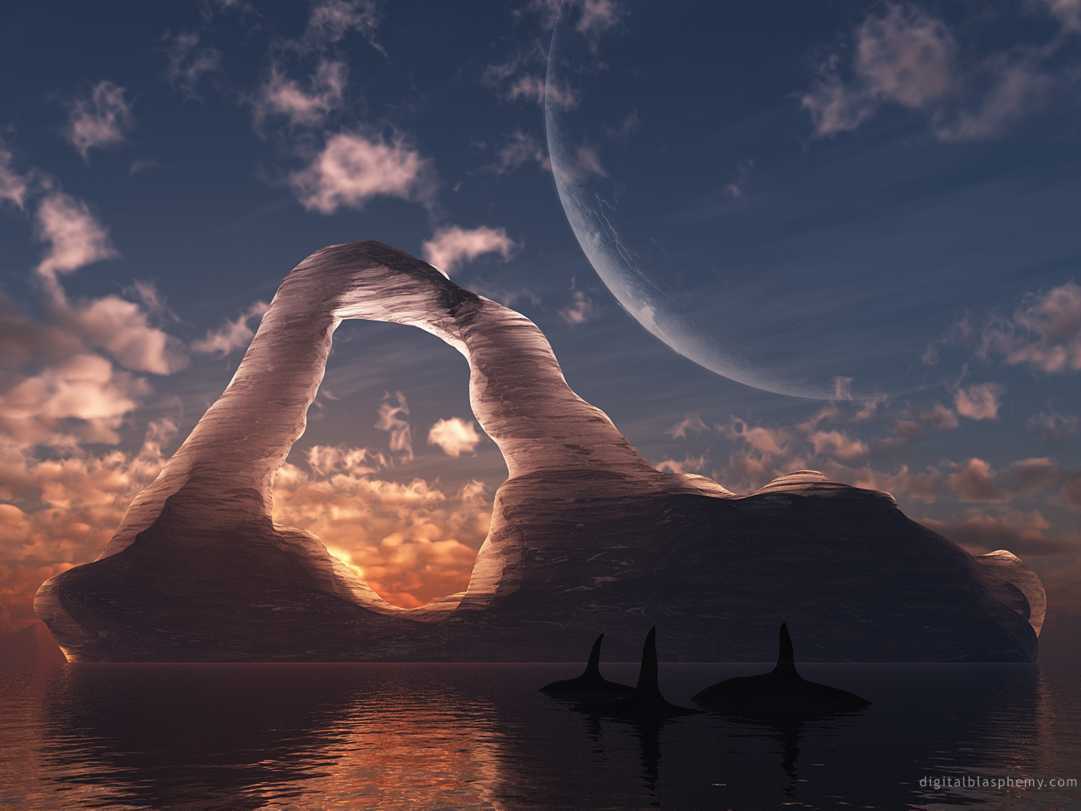 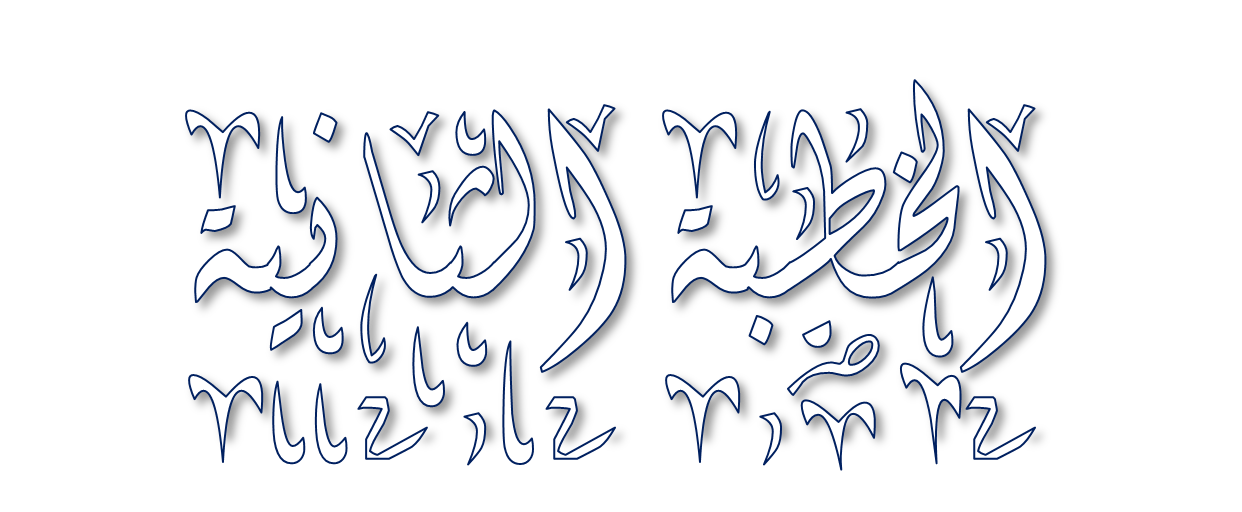 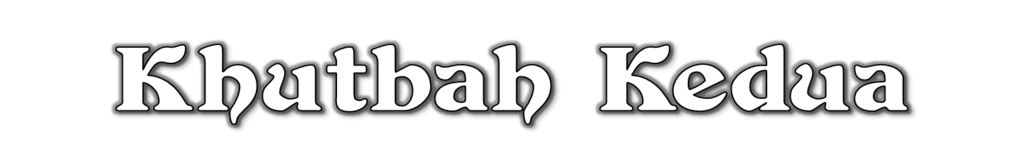 Pujian Kepada Allah S.W.T.
الْحَمْدُ لِلَّهِ
Segala puji-pujian hanya 
bagi Allah S.W.T.
Syahadah
وَأَشْهَدُ أَن لآ إِلَهَ إِلاَّ اللهُ وَحْدَهُ لاَ شَرِيْكَ لَهُ، وَأَشْهَدُ أَنَّ سَيِّدَنَا مُحَمَّدًا عَبْدُهُ وَرَسُوْلُهُ.
Dan aku bersaksi  bahawa sesungguhnya tiada tuhan melainkan Allah, Yang Maha Esa, tiada sekutu bagi-Nya, dan juga aku bersaksi bahawa junjungan kami (Nabi) Muhammad (S.A.W) hamba-Nya dan rasul-Nya.
Selawat Ke Atas 
Nabi Muhammad S.A.W
اللَّهُمَّ صَلِّ وَسَلِّمْ وَبَارِكْ عَلَى سَيِّدِنَا مُحَمَّدٍ، وَعَلَى آلِهِ وَأَصْحَابِهِ أَجْمَعِيْنَ
Ya Allah, cucurilah rahmat, kesejahteraan dan keberkatan ke atas junjungan kami (Nabi) Muhammad (S.A.W) dan ke atas keluarganya dan sekalian para sahabatnya.
Seruan Takwa
اتَّقُوا اللَّهَ فَقَدْ فَازَ الْمُتَّقُوْنَ
Bertakwalah kepada Allah dengan sebenar-benarnya, sesungguhnya berjayalah orang-orang yang bertaqwa.
Seruan
Memperbanyakkan ucapan selawat dan salam kepada Rasulullah SAW
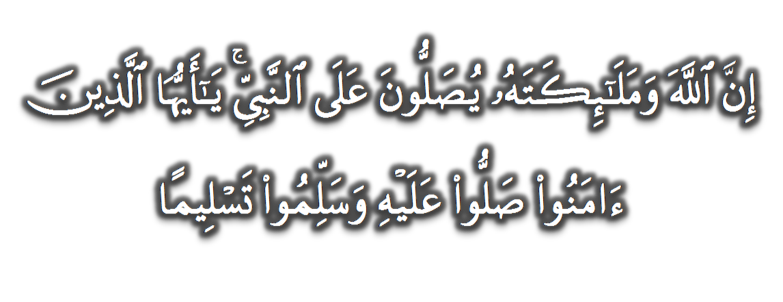 (Surah Al-Ahzab : Ayat 56)
“Sesungguhnya Allah Taala Dan Para MalaikatNya Sentiasa Berselawat Ke Atas Nabi (Muhammad).
Wahai Orang-orang Beriman! Berselawatlah Kamu 
Ke Atasnya Serta Ucapkanlah Salam Sejahtera Dengan Penghormatan Ke Atasnya Dengan Sepenuhnya”.
Selawat
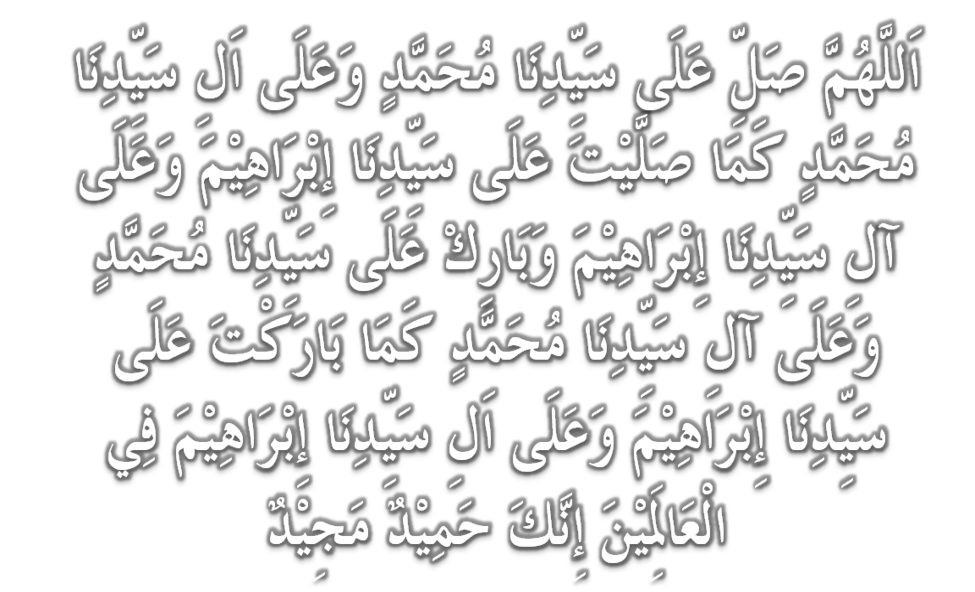 DOA
اللَّهُمَّ اغْفِرْ لِلْمُؤْمِنِيْنَ وَالْمُؤْمِنَاتِ، وَالمُسْلِمِيْنَ وَالْمُسْلِمَاتِ الأَحْيَاءِ مِنْهُمْ وَالأَمْوَات، 
إِنَّكَ سَمِيْعٌ قَرِيْبٌ مُجِيْبُ الدَّعَوَات.
اللَّهُمَّ ادْفَعْ عَنَّا الْبَلاءَ وَالْوَبَاءَ وَالْفَحْشَاءَ
 مَا لا يَصْرِفُهُ غَيْرُكَ
DOA
اللَّهُمَّ إِنَّا نَعُوذُ بِكَ مِنَ البَرَصِ وَالْجُنُونِ وَالْجُذَامِ وَمِن سَيِّئِ الأَسْقَامِ. 

اللَّهُمَّ اشْفِ مَرْضَانَا وَارْحَمْ مَّوْتَانَا، وَالْطُفْ بِنَا فِيمَا نَزَلَ بِنَا
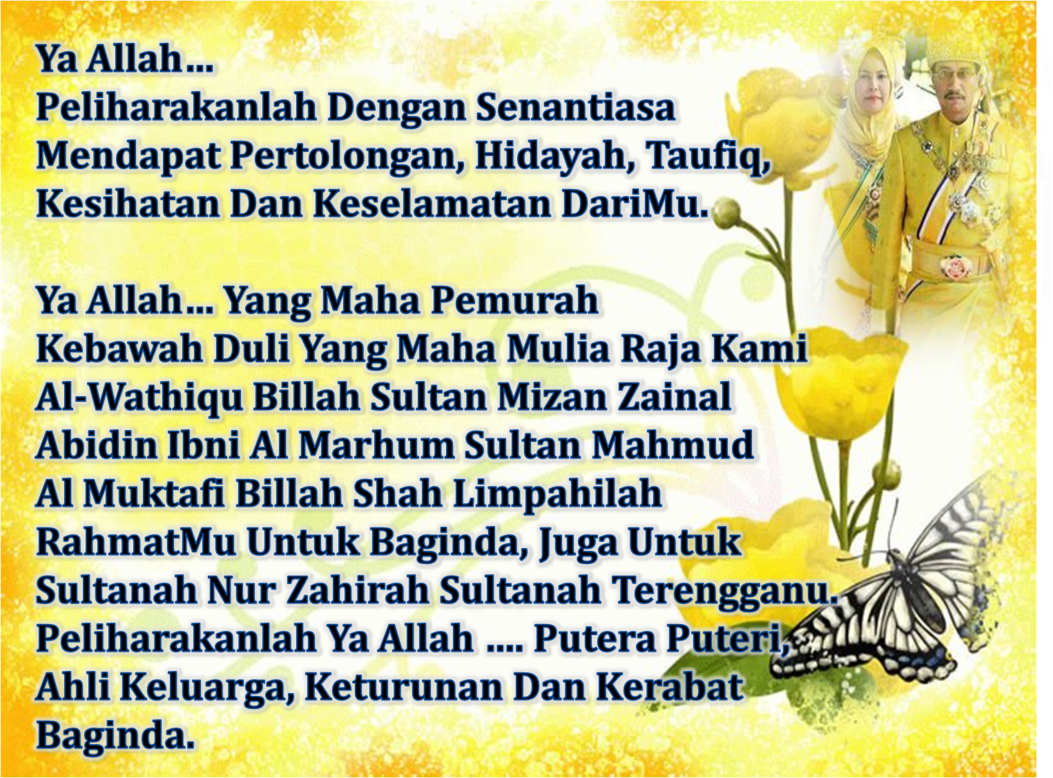 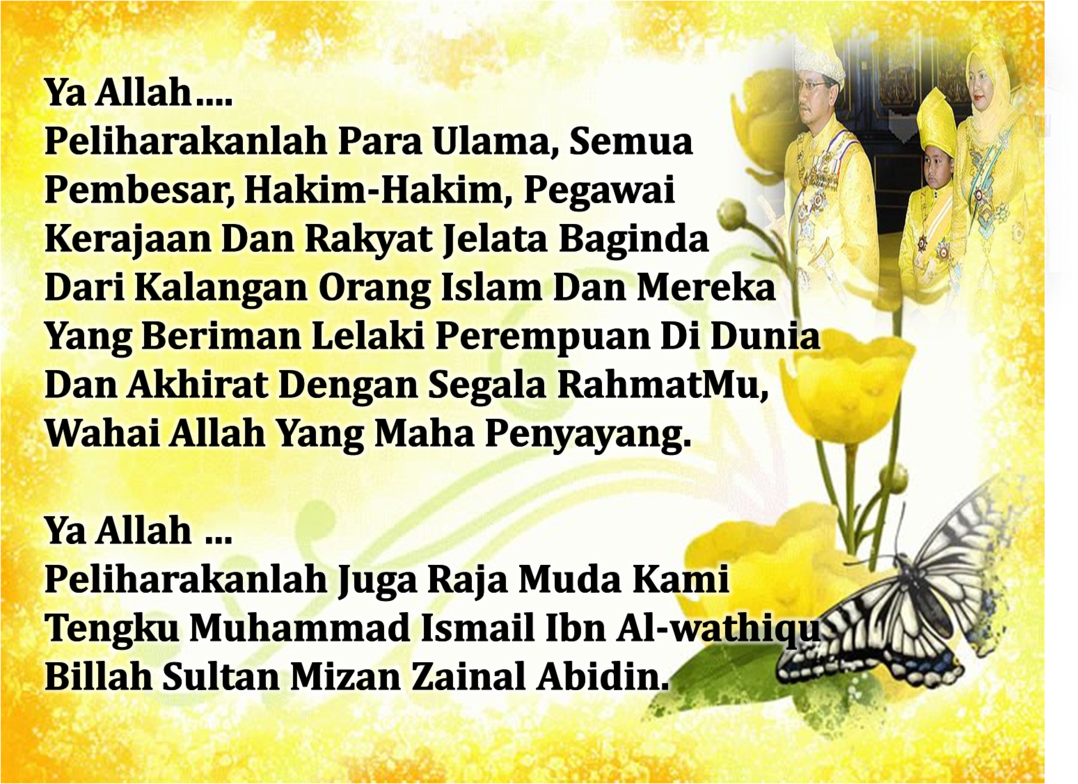 DOA …
Ya Allah, kurniakan kami agar cintakan keimanan. Jadikanlah ia perhiasan hati kami. Pahatkanlah dalam diri kami, rasa benci kepada kekufuran, kefasikan, dan kemaksiatan. Masukkanlah kami ke dalam golongan orang yang mendapat petunjuk. Tunjukkanlah kami kebenaran itu sebagai kebenaran, dan kurniakan kami dapat mengikutinya. Dan tunjukkanlah kami kebatilan itu sebagai kebatilan, dan kurniakan kami untuk menjauhinya. Janganlah Engkau jadikan kami terkeliru, menyebabkan kami menyimpang dari kebenaran. Jadikanlah kami terus kekal istiqamah atas kebenaran.

Ya Allah, pertautkanlah hati-hati kami. Baikilah hubungan sesama kami. Tunjuklah kami jalan-jalan keselamatan dan kesejahteraan.
DOA PENUTUP…
رَبَّنَا آتِنَا فِي الدُّنْيَا حَسَنَةً وَفِي الآخِرَةِ حَسَنَةً 
 وَقِنَا عَذَابَ النَّارِ.
Kurniakanlah Kepada Kami Kebaikan Di Dunia Dan Kebaikan Di Akhirat Serta Hindarilah Kami Dari Seksaan Neraka


 وَصَلَّى اللهُ عَلىَ سَيِّدِنَا مُحَمَّدٍ وَعَلىَ آلِهِ وَصَحْبِهِ وَسَلَّمْ.
 وَالْحَمْدُ للهِ رَبِّ الْعَالَمِيْنَ.
عِبَادَ اللهِ!

اُذْكُرُوْا اللهَ الْعَظِيْمَ يَذْكُرْكُمْ، 

وَاشْكُرُوْهُ عَلَى نِعَمِهِ يَزِدْكُمْ،


وَلَذِكْرُ اللهِ أَكْبَرُ، وَاللهُ يَعْلَمُ مَا تَصْنَعُوْنَ
قُوْمُوْا إِلَى صَلاتِكُمْ،

 يَرْحَمْكُمُ الله